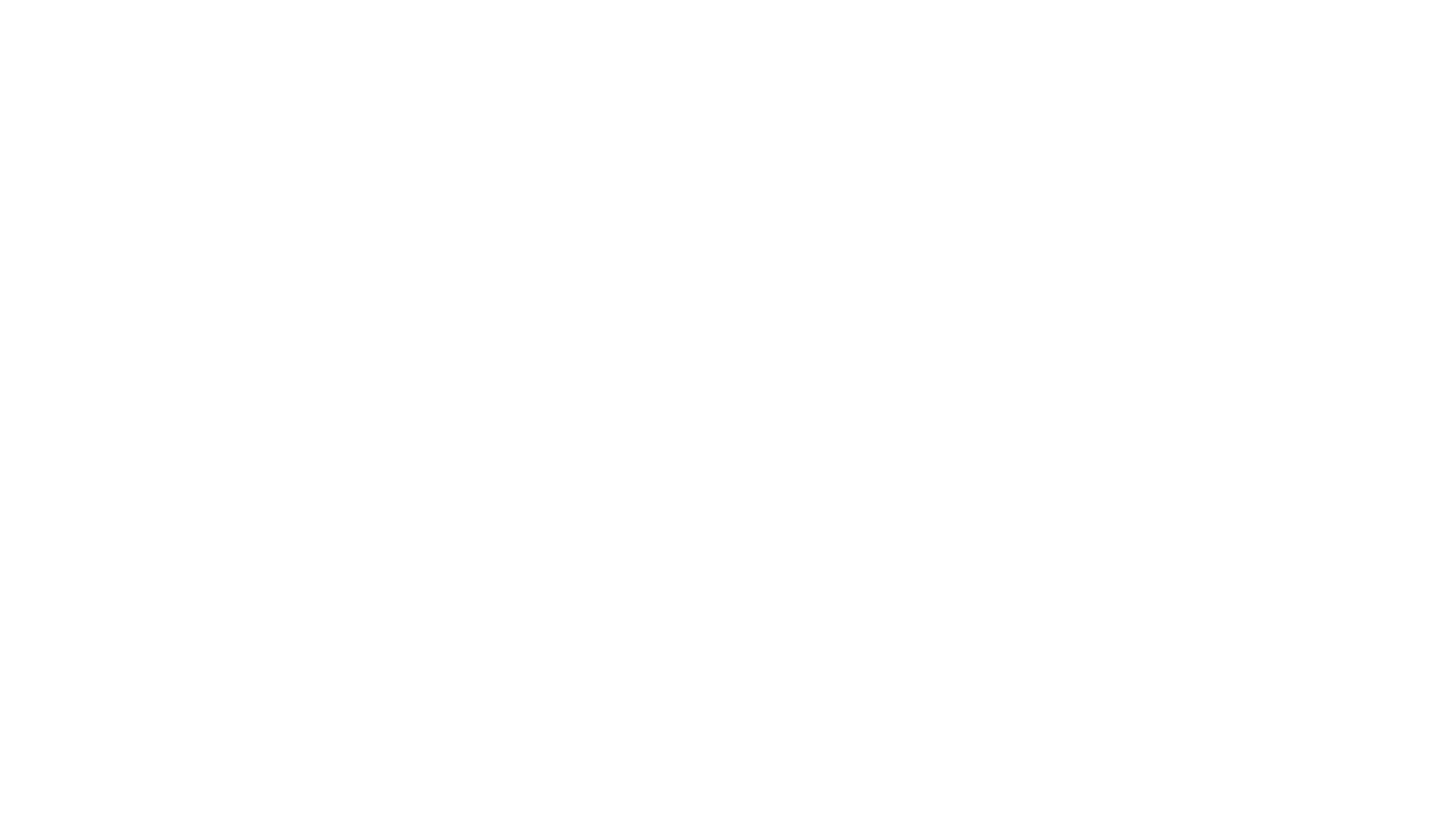 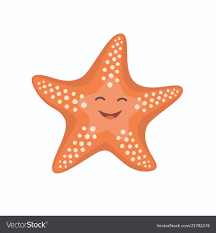 Monday May 4, 2020
Day 1
Starfish GroupPhonics Phase 5
Log in to Phonics Play:
https://www.phonicsplay.co.uk/member-only/Phase4Menu.htm

Username: march20
Password: home
1. Choose ‘Tricky Word Trucks’
2. Click ‘Start’
3. Choose ‘Phase 5 All HFW’
4. Click ‘Choose Trucks’
5. Pick a color, type of truck and route. Then click ‘Play’.
6. Adults – click on the green tick if your child is correct or the red cross if they make a mistake.
7. Click ‘How did you do?”
8. You can play this game as many times as you like. Why not try some of the other graphemes?
What is this sound?










Same as /ie/ and long /i/.
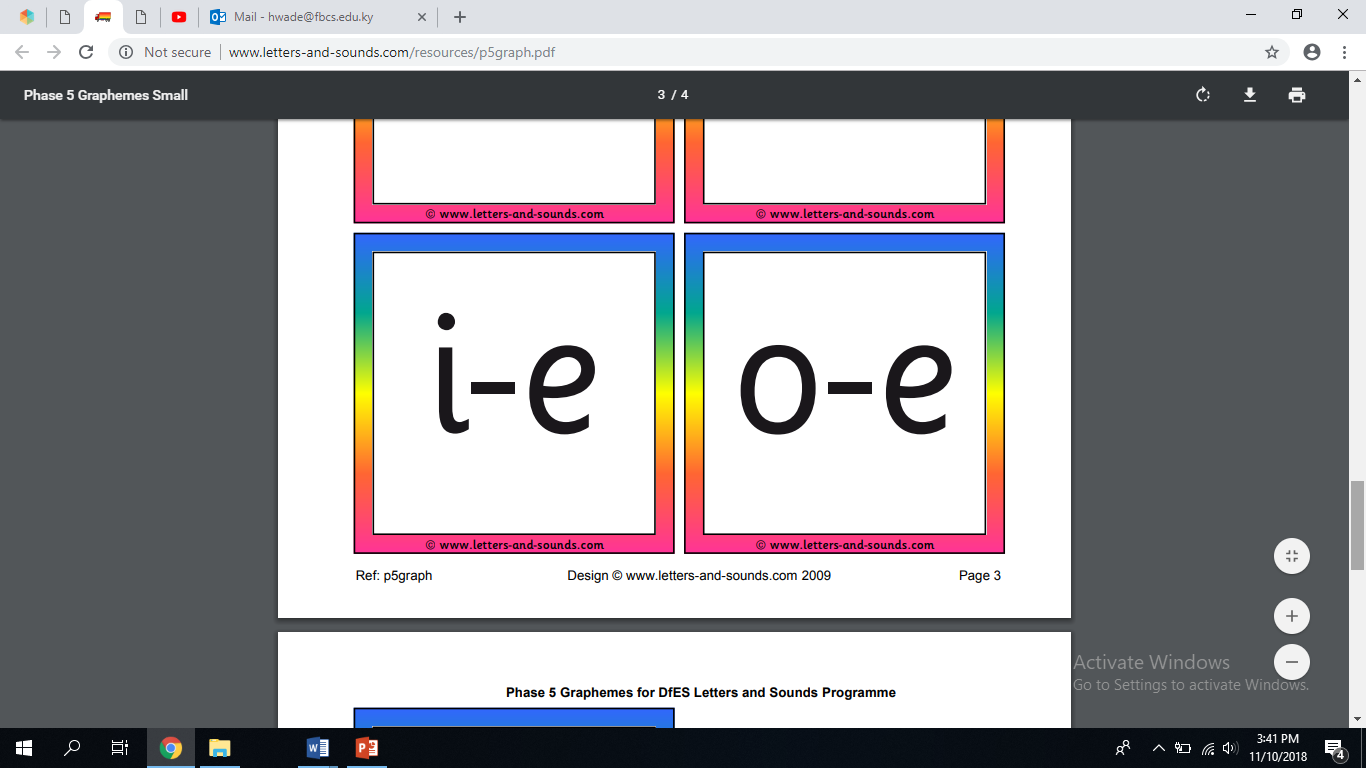 Can you read these /i-e/ words?


like     time     slide
Remember to use your sound buttons!
Look at the words. Can you spell these /i-e/ words before they disappear? 
(Click anywhere on the screen to start the magic!)


pine       ripe       invite
Can you read these /i-e/ words?


kite       prize       inside
Remember to use your sound buttons!
Ask someone to read these /i-e/ words to you. How quickly can you write them?


side       shine
Read this sentence:


The slide shines.
Well done Starfish!

You completed Day 1!


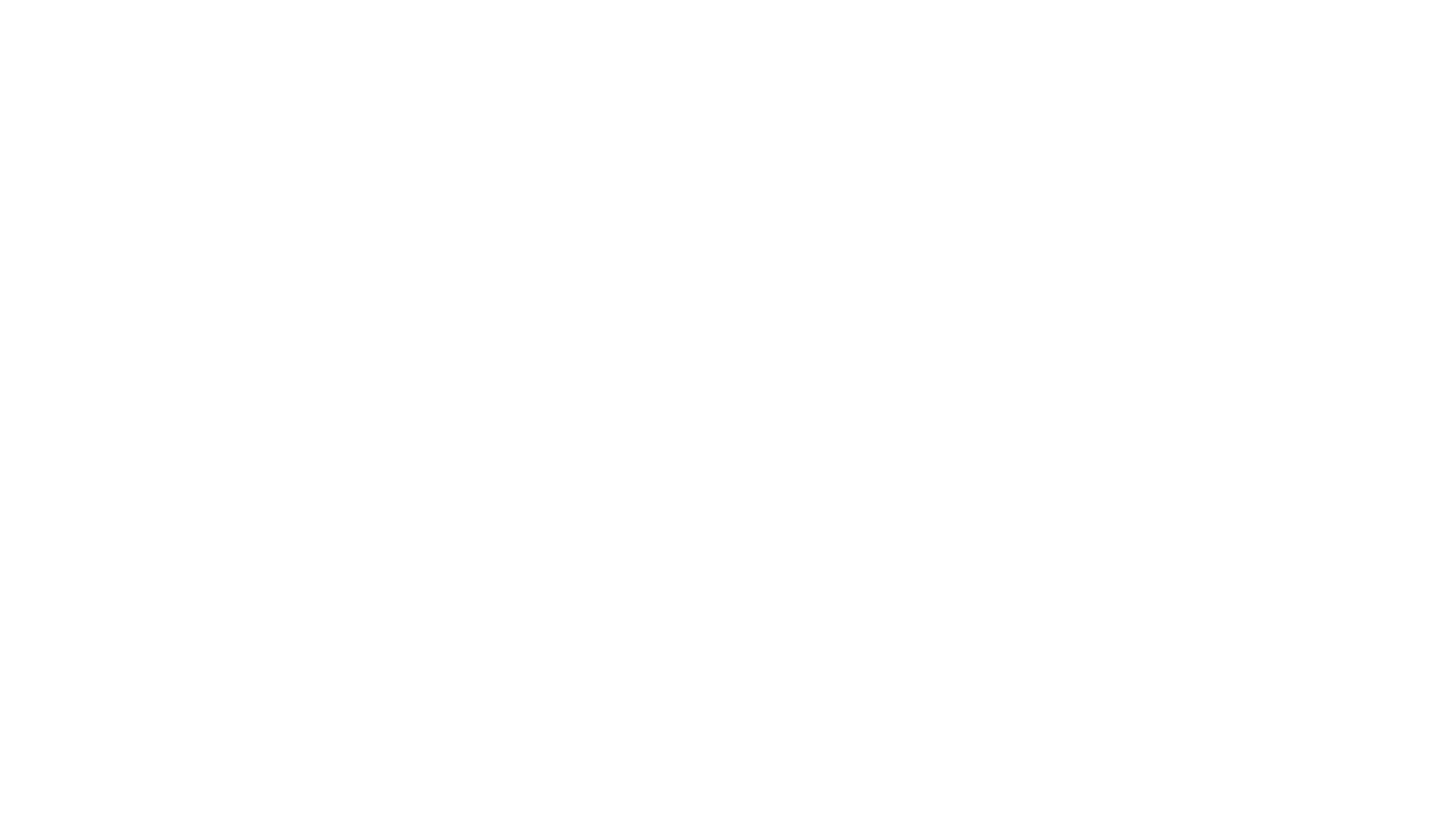 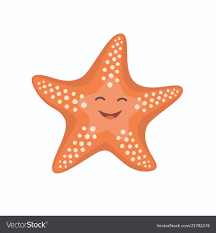 Tuesday May 5, 2020
Day 2
Starfish GroupPhonics Phase 5
What is this sound?










Last week we learnt it as /oe/.
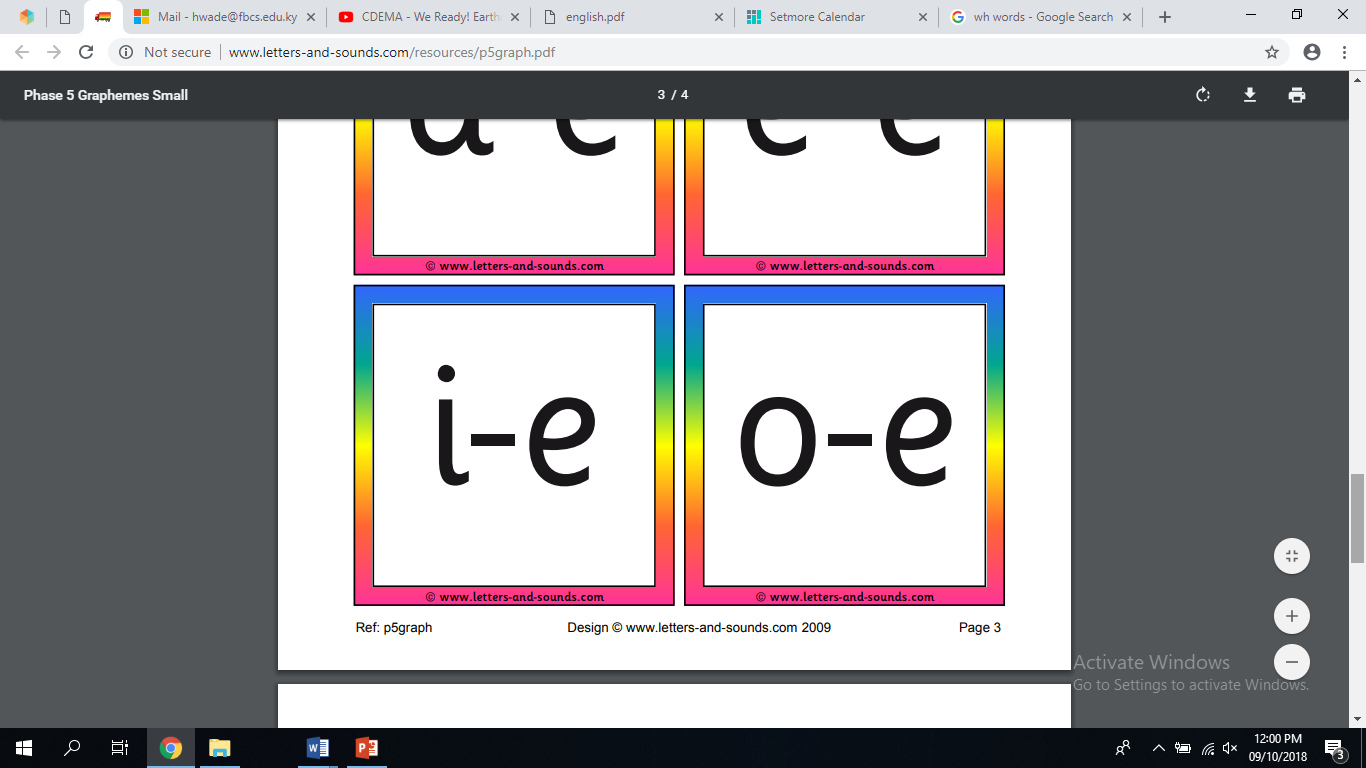 Can you read these /o-e/ words?


bone       home     note
Remember to use your sound buttons!
Look at the words. Can you spell these /o-e/ words before they disappear? 
(Click anywhere on the screen to start the magic!)


alone      stone     woke
Can you read this tricky word?



asked
Can you read these /o-e/ words?



awoke     explode     those
Ask an adult to read these words to you. How quickly can you write them?


envelope     home     bone
Write this sentence and underline the /o-e/ sounds:


I woke up in my home.
Well done Starfish!

You completed Day 2!


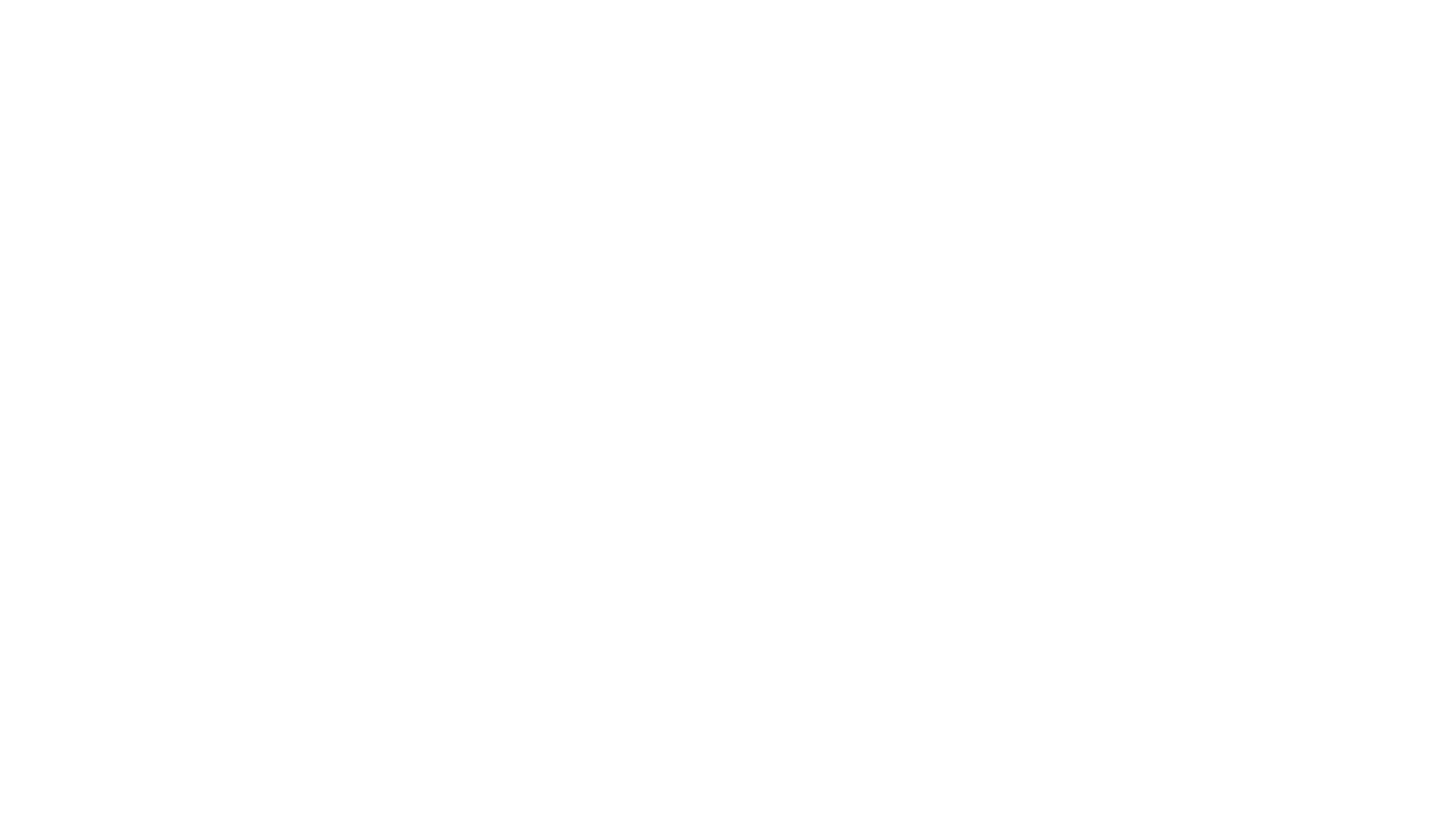 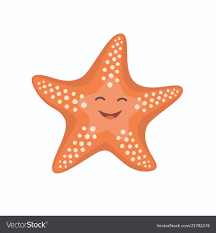 Wednesday May 6, 2020
Day 3
Starfish GroupPhonics Phase 5
What is this sound?










Sounds like ‘oo’.
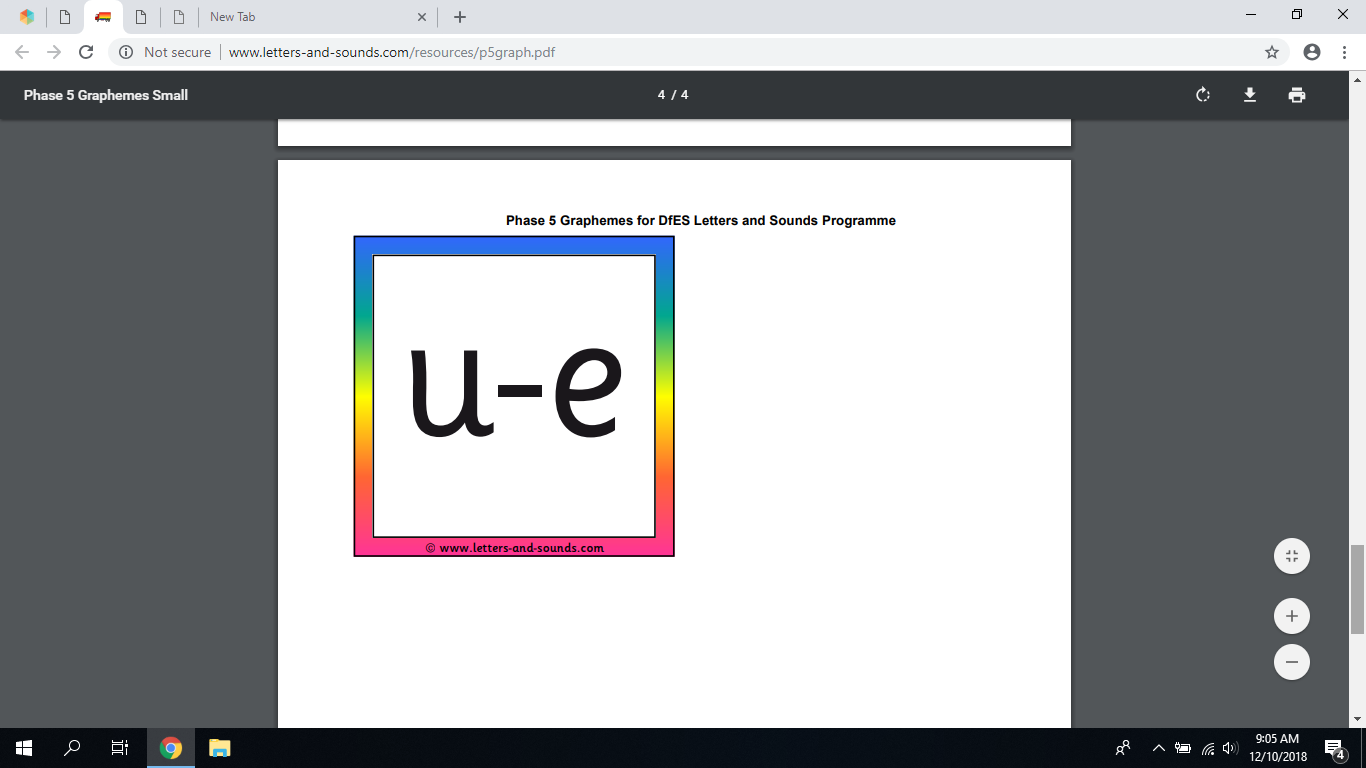 Can you read these /u-e/ words?


huge     cube     use
Remember to use your sound buttons!
Look at the words. Can you spell these /u-e/ words before they disappear? 
(Click anywhere on the screen to start the magic!)


tube        computer
Tricky Word!


there
Can you read these /u-e/ words?


June     flute     prune
Remember to use your sound buttons!
Read this sentence:


The monkey ate a prune while playing the flute.
Well done Starfish!

You completed Day 3!


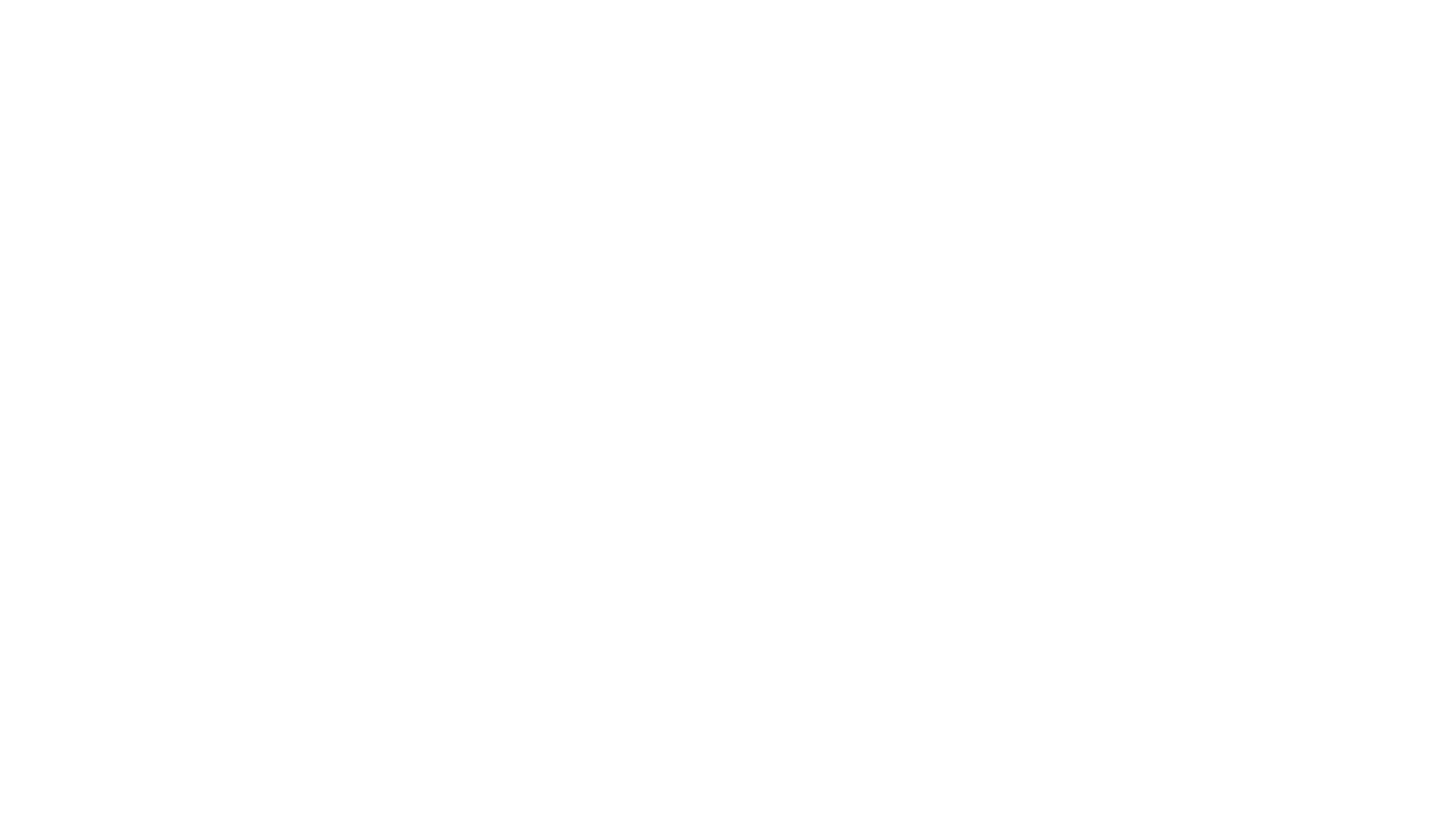 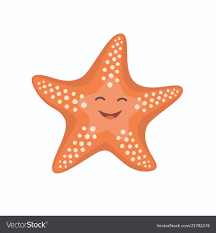 Thursday May 7, 2020
Day 4
Starfish GroupPhonics Phase 5
What is the alternative sound for this letter?










Alternative sound /zh/ like treasure.
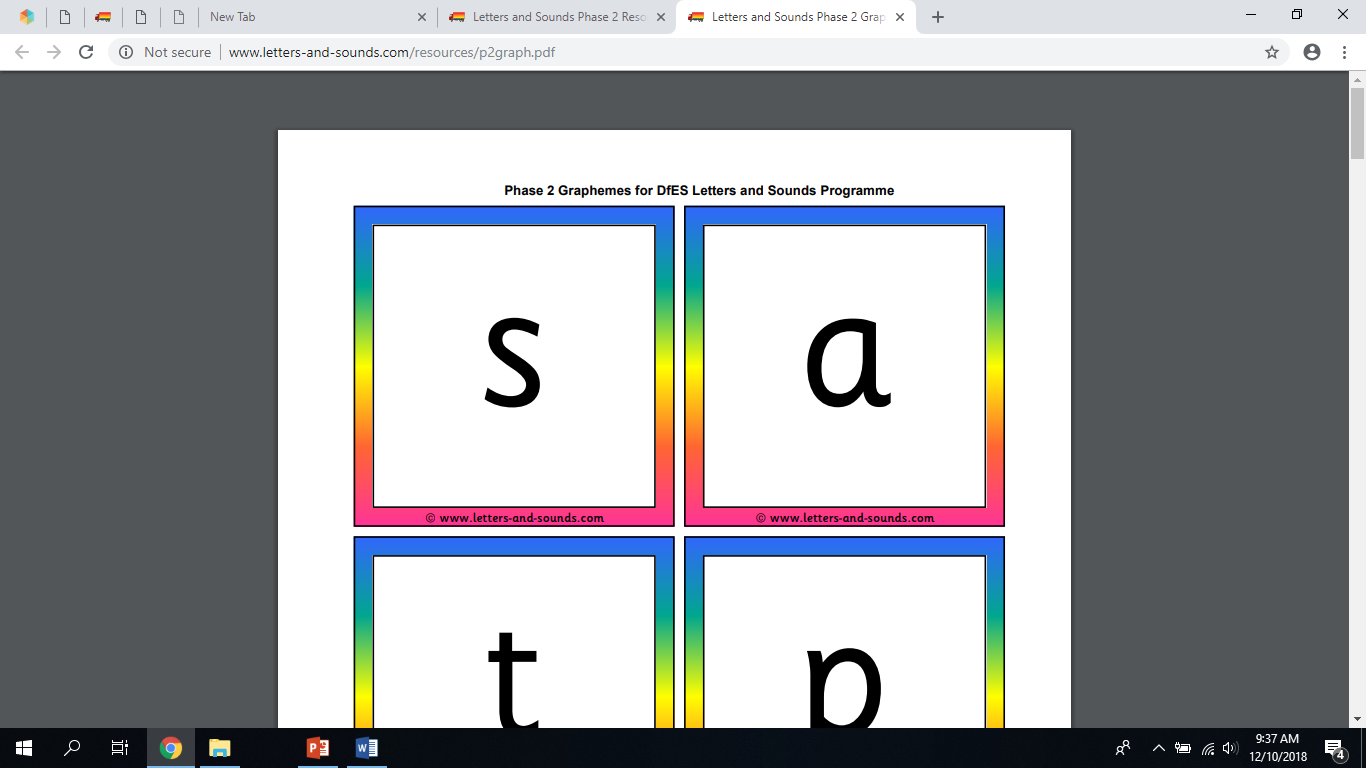 Can you read these alternative /s/ words?
Remember it sounds like: zh


treasure     television     usual
Remember to use your sound buttons!
Can you spell these alternative /s/ words?


unusual     vision
Remember to use your sound buttons!
Can you read these alternative /s/ words?


pleasure     casual
Remember to use your sound buttons!
Write this question:


Where is the treasure?
Well done Starfish!

You completed Day 4!

That’s it for this week 